JUDUL PROPOSAL KEGIATAN
Tim Pengusul
(Nama Ketua)
(Anggota)
(Anggota)
(Anggota)
(Anggota)
DOSEN PULANG KAMPUNG - INSTITUT PERTANIAN BOGOR 2025
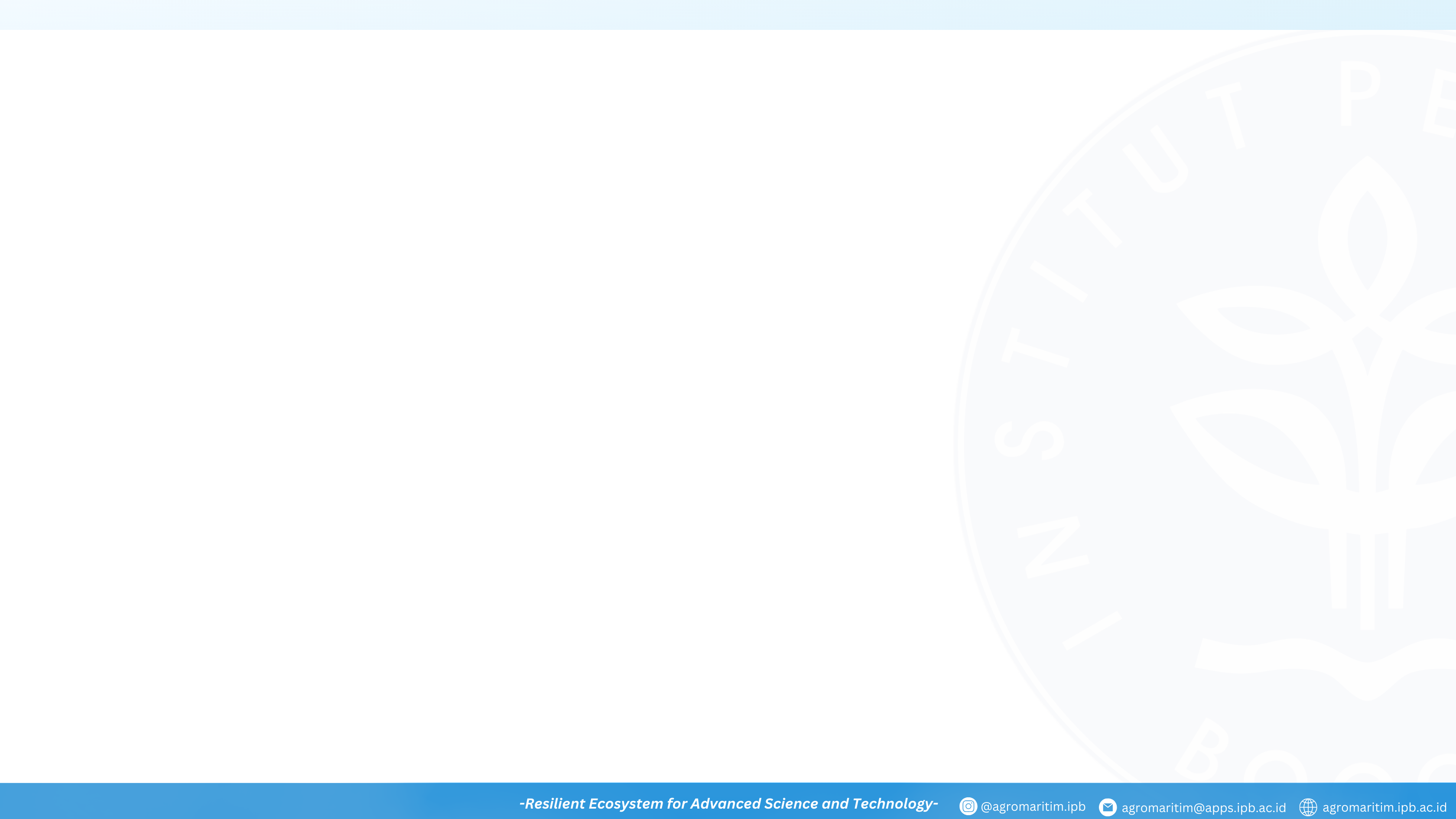 INOVASI
Deskripsi/infografis dari Inovasi yang diusulkan
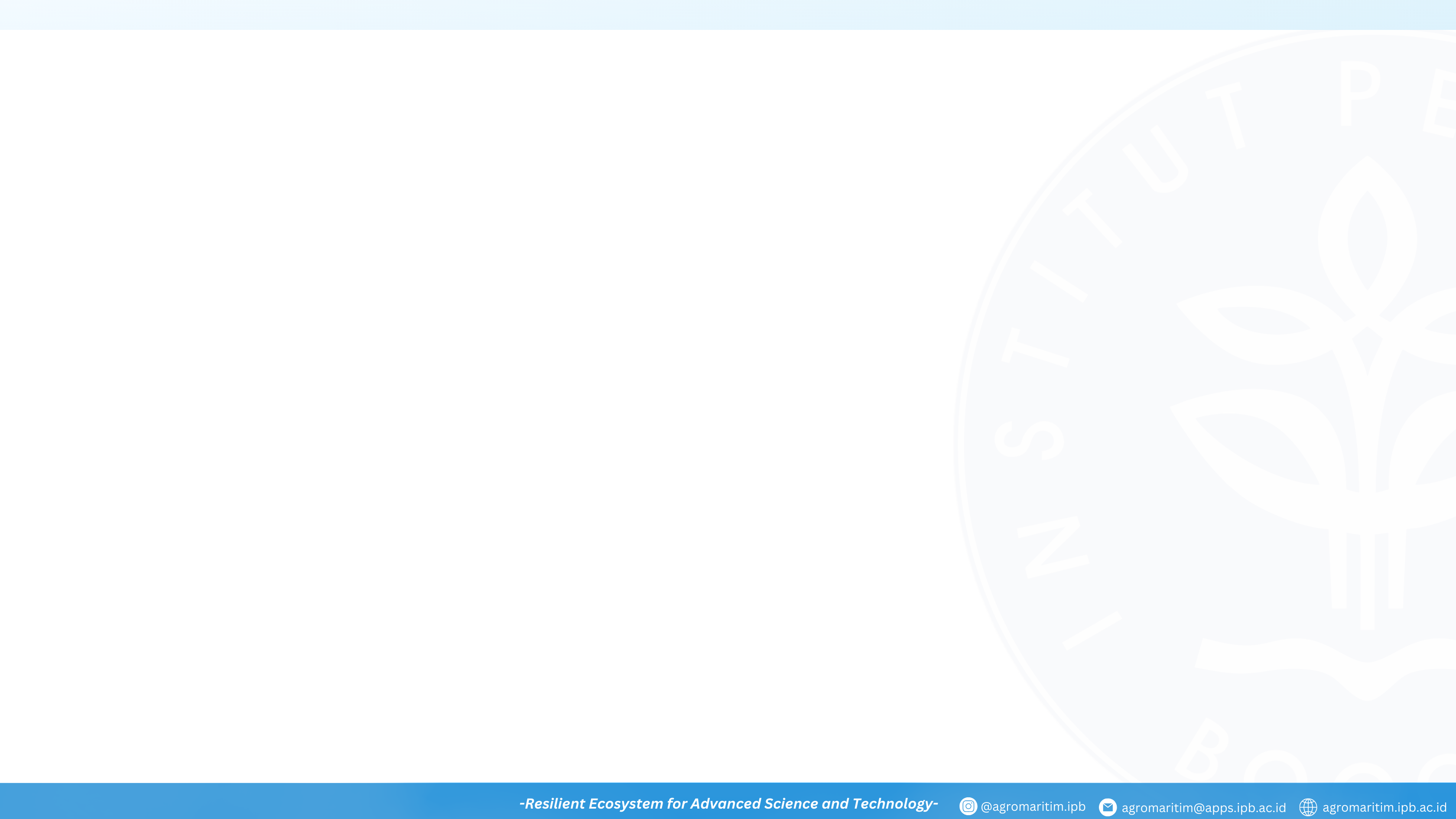 INFORMASI MITRA
Deskripsi Informasi Mitra
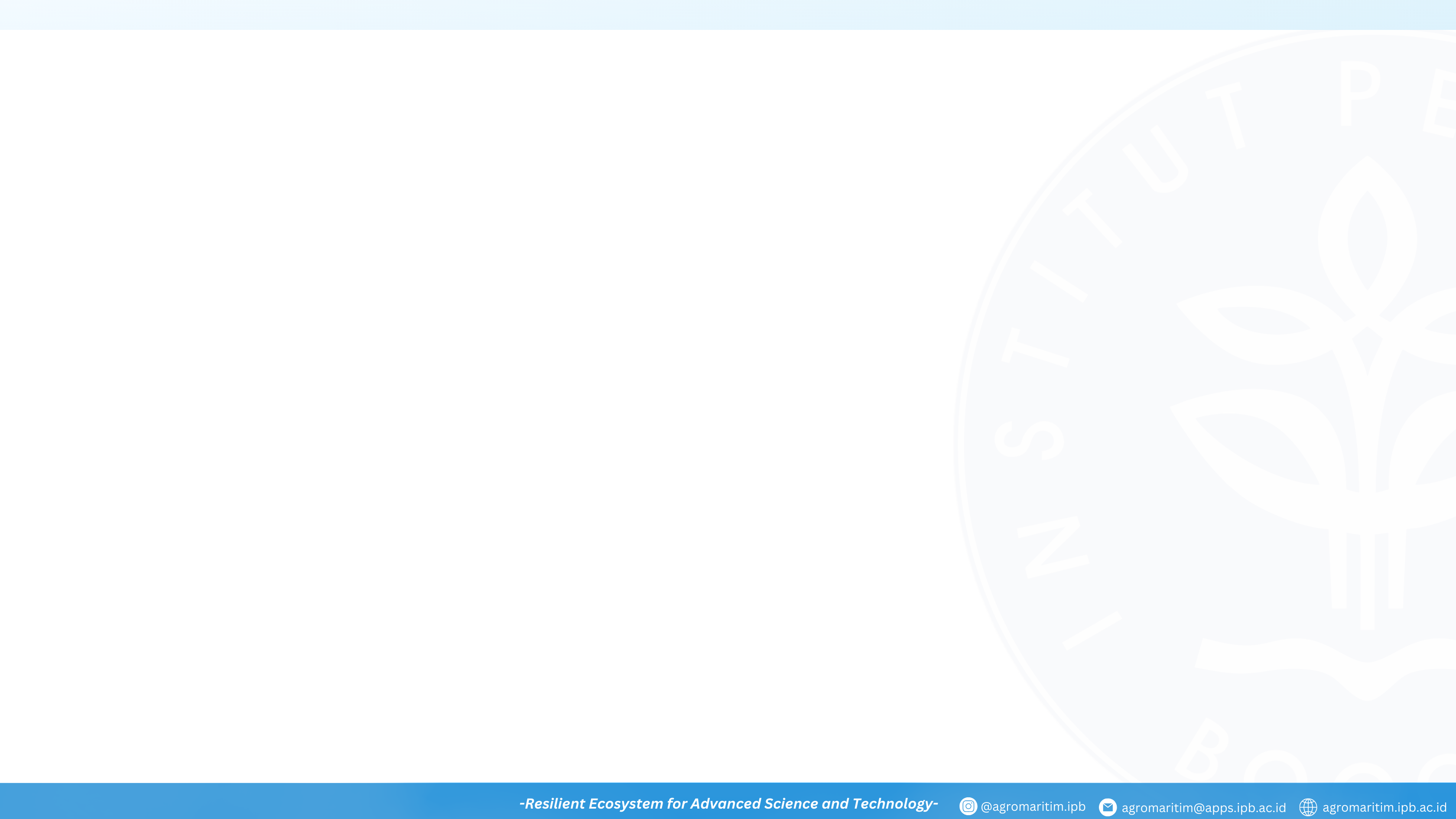 MEKANISME PELAKSANAAN INOVASI
Infografis atau tahapan mekanisme pelaksanaan inovasi